Mary Larson
Director, Student Access Programs and Services
Southern Regional Education Board
UA System State Authorization Network Meeting September 27, 2016
The Current SARA Landscape
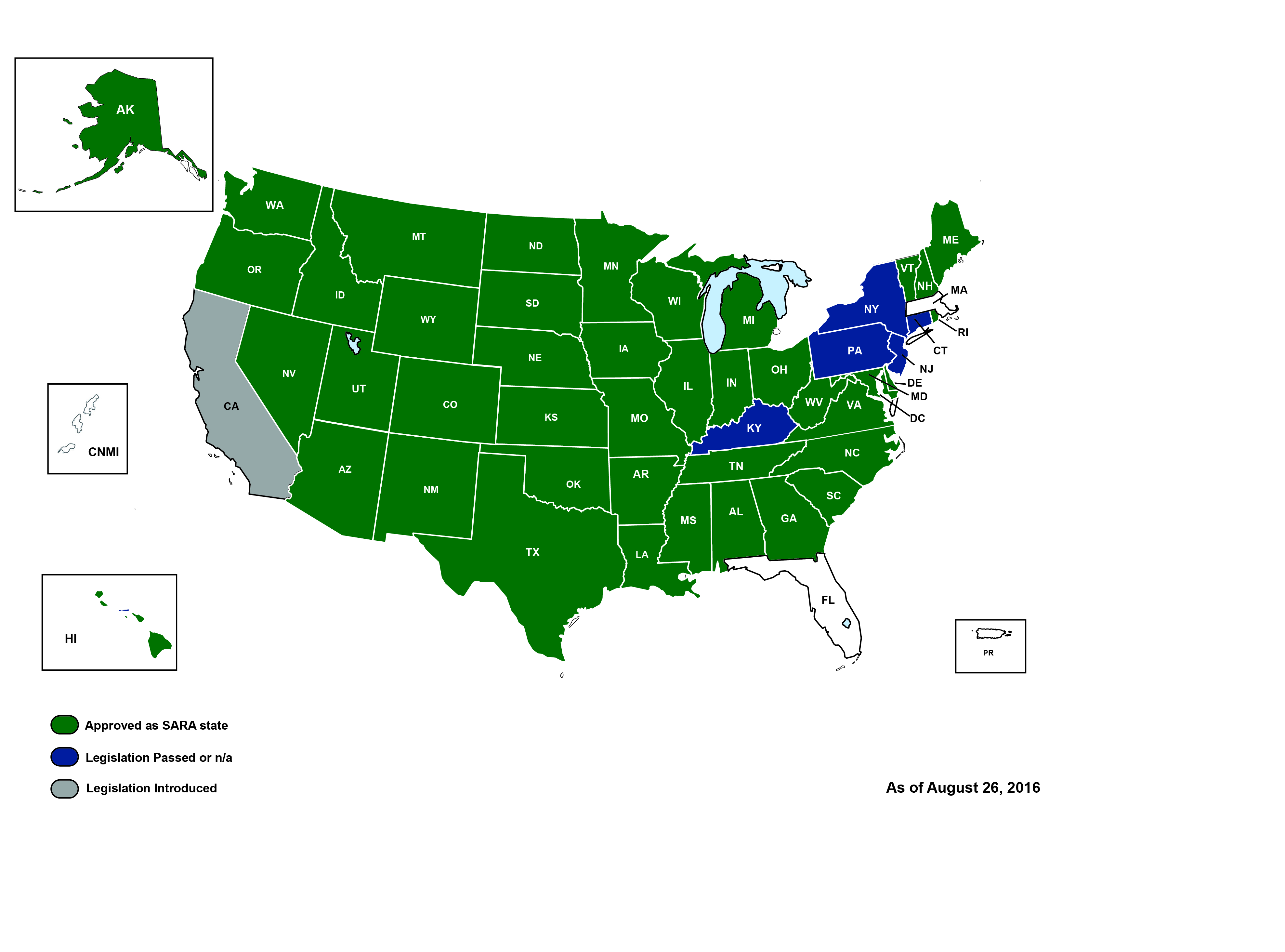 2
Participating States
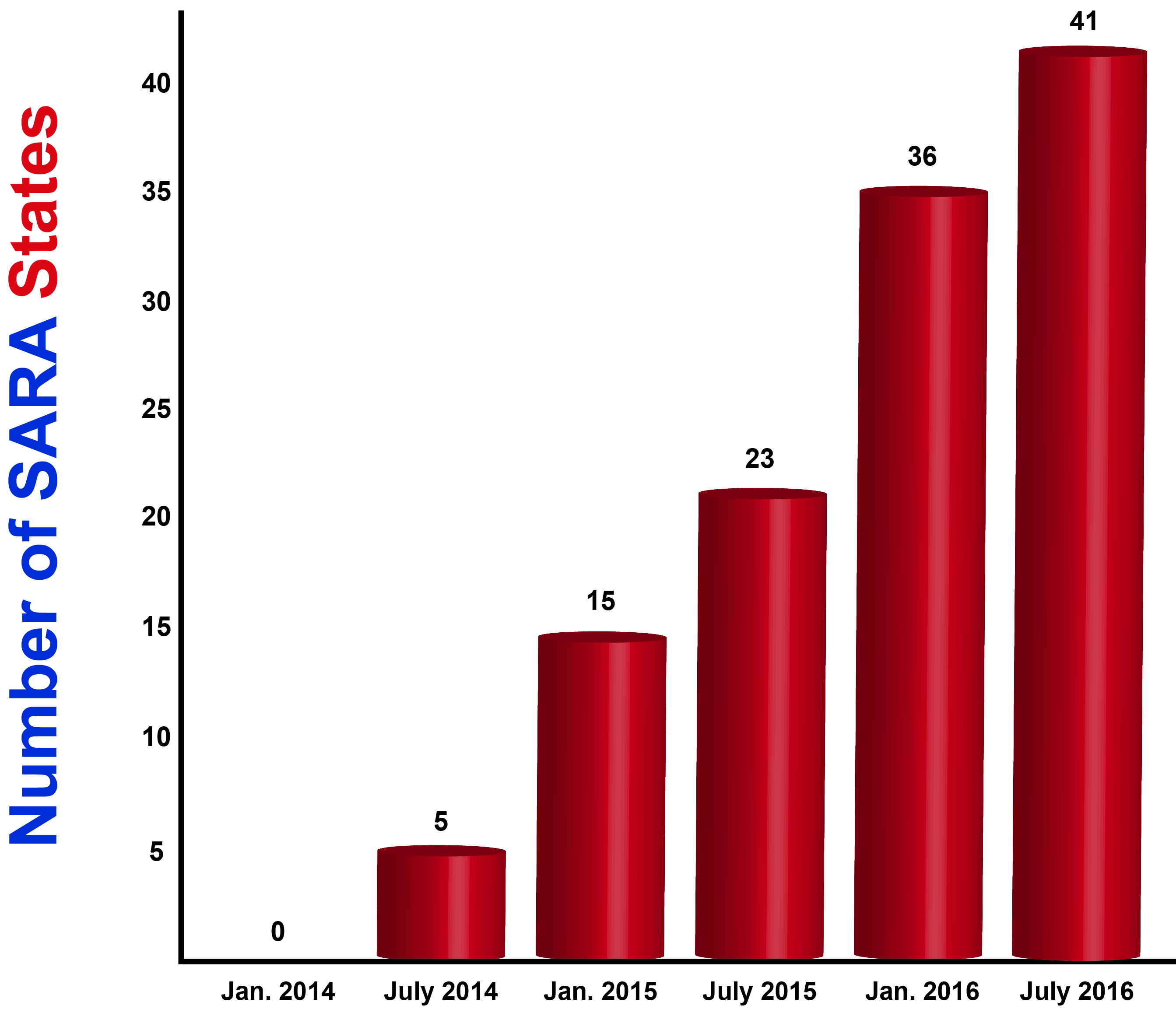 3
[Speaker Notes: 43 states as of 10.26.2016]
Participating Institutions
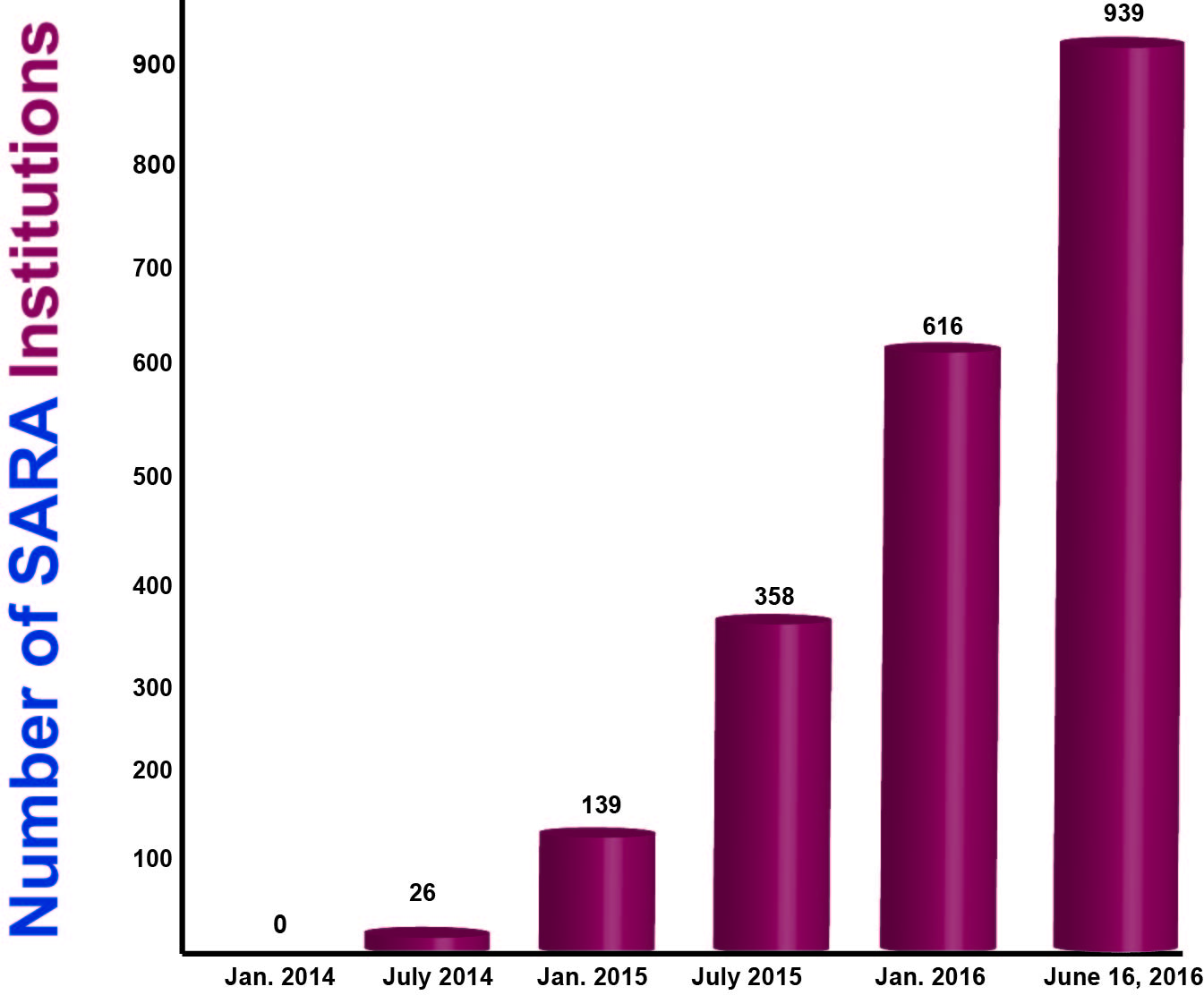 4
[Speaker Notes: 1,089 institutions as of 10.26.2016]
Participating Institutions
5
Participating Institutions
6
[Speaker Notes: As of 9.26.2016
1,089 total institutions
 Public - 740 (67%)
 Private - 305 (28%)
 For Profit - 44 (4%)

Participation by region
MHEC – 39%
NEBHE – 3%
SREB – 39%
WICHE – 16%]
Relevant Topics
ED draft regulations re state authorization of distance ed
CA, CT, FL, KY, MA, NJ, NY and PA
Policy interpretations (scenarios)
Enrollment and complaint reporting
State and institutional renewals
Composite score working group
Consortium agreements working group
SARA EC
NC-SARA as a 501(c)(3)
ACICS accreditation and SARA
7
[Speaker Notes: MHEC – all states are participating
NEBHE – CT has passed legislation; NY Board of Regents voted to join SARA; NJ is moving for with their application
WICHE – CA developing a process  for SARA agreements amongst agencies and group working on legislation
SREB – PA & KY applications will be reviewed at the next SERB SARA steering committee meeting; Discussions on going in FL and PR

Institutions agree to report data as requested by NC when they begin participation in SARA.
Working groups include members of steering committees and others in the specific area of discussion]
Questions?
Mary Larson, mary.larson@sreb.org
8